SRF Crab cavities and their ancillaries for HL-LHC
Peter Ratoff & Graeme BurtLancaster University & The Cockcroft Institute
HL-LHC Upgrade IR problem
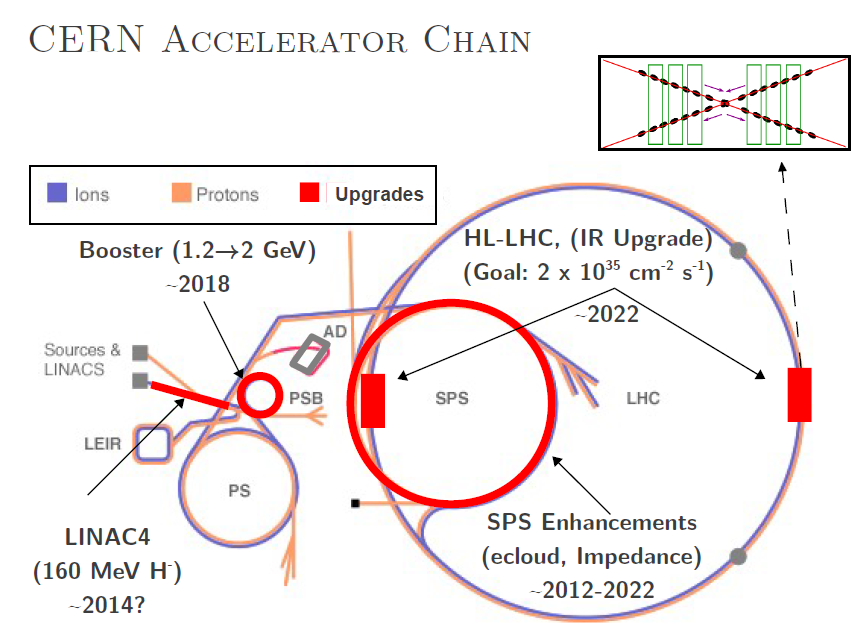 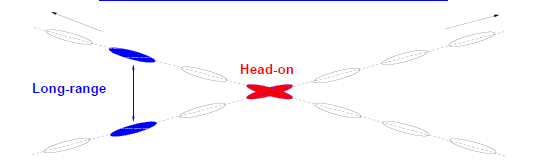 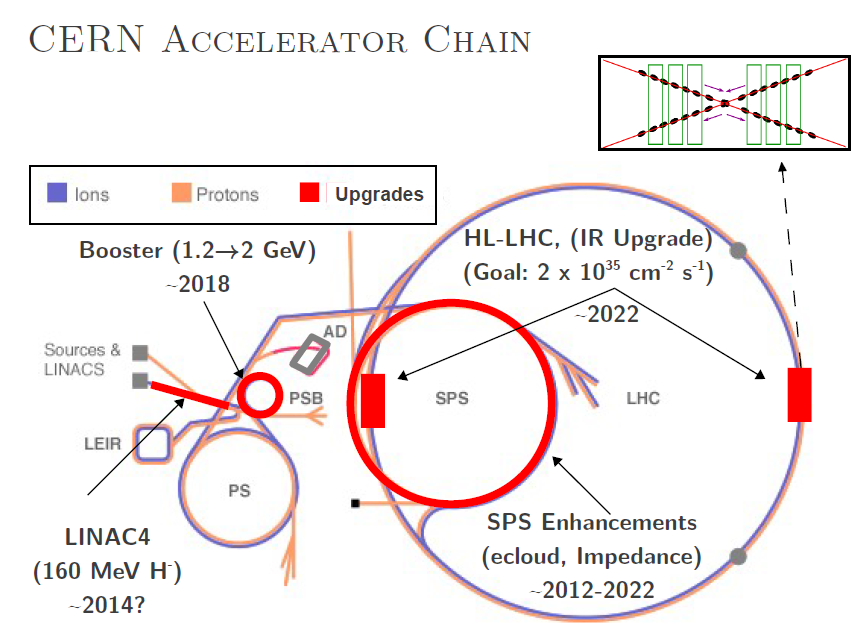 HL-LHC upgrade during LS3
Complete overhaul of the interaction regions of ATLAS and CMS
Aimed luminosity increase factor of 10, realistically ~4
The HL-LHC upgrade will have a smaller β*
This will increase the long range effect at the IR unless the crossing angle is increased
Crab cavities
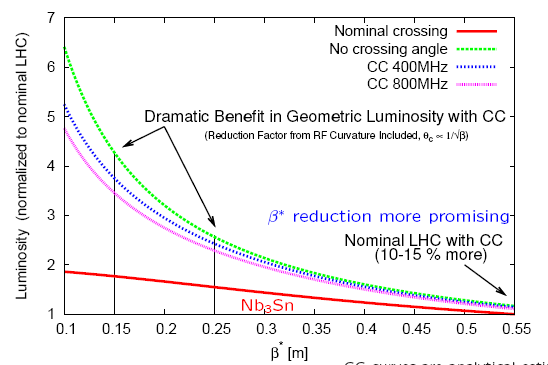 Increasing the crossing angle decreases the long range effect but decreases geometric overlap
Rotating the bunches with crab cavities before and after collision can reduce this effect
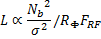 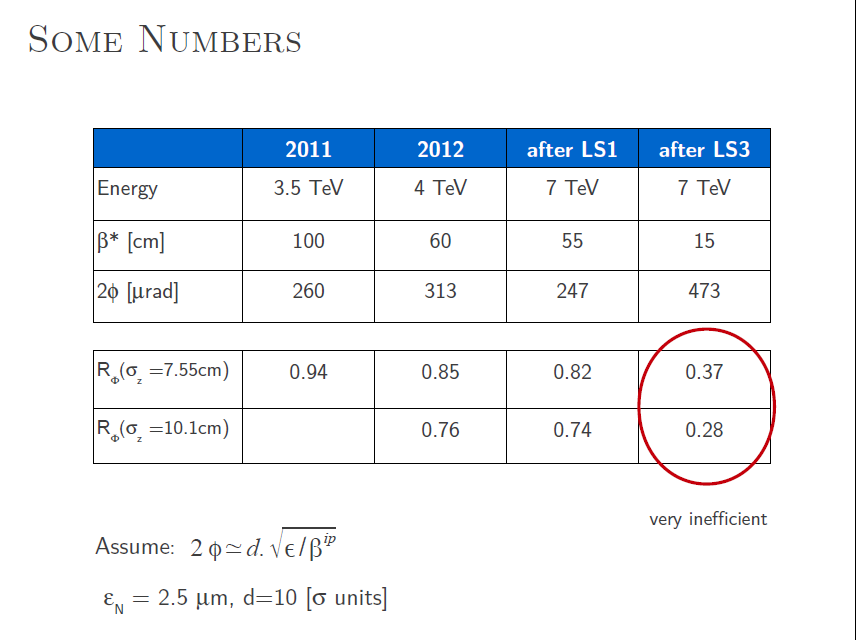 Crab crossing
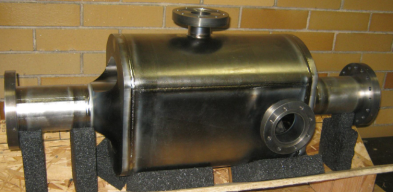 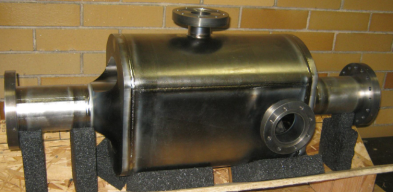 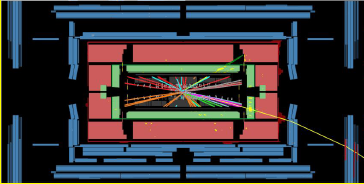 4 Rod Crab cavities
IR
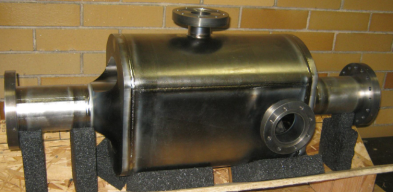 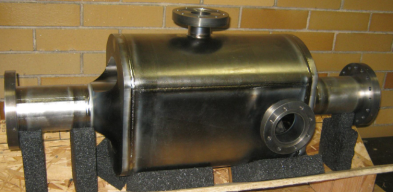 Crab Cavities at KEKB
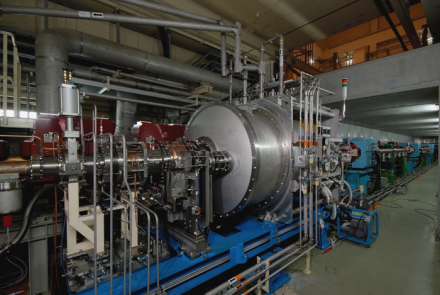 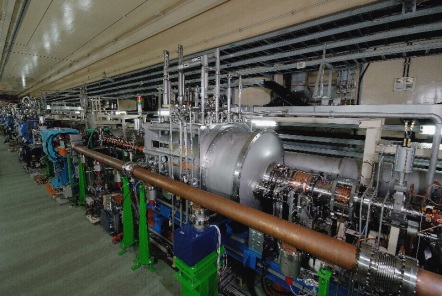 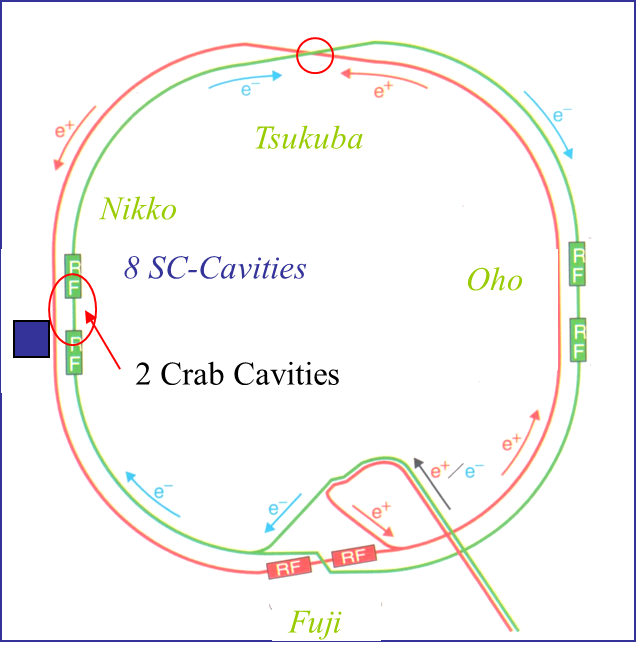 HER
LER
2 KEKB crab cavities were designed, constructed and installed in KEKB, and operated about 3 years under high current beam.
Peak luminosity Lpeak =21.1 x 1033 /cm2/s attained under crab on operation (peak luminosity world-record 2009). 

KEKB operation terminated in June 2010 for the upgrade towards SuperKEKB.
K. Hosoyama @ CC10
5
Why do we require compact cavities?
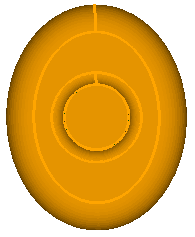 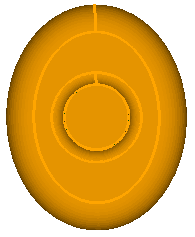 There is limited space for the crab cavities due to the opposing beamline
The cavity must be within a 143 mm radius
800 MHz elliptical
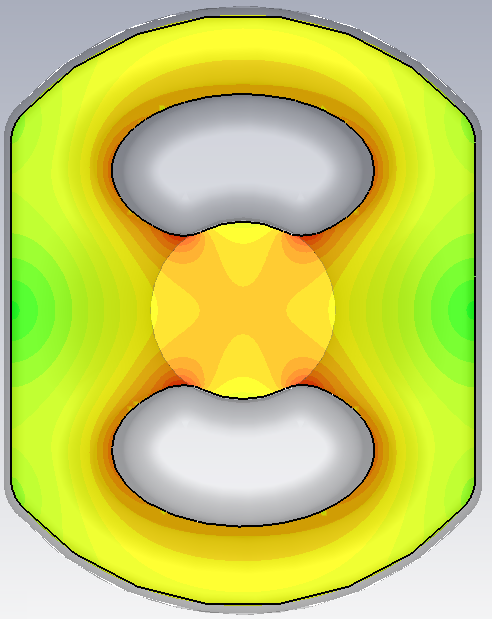 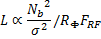 400 MHz elliptical
400 MHz compact
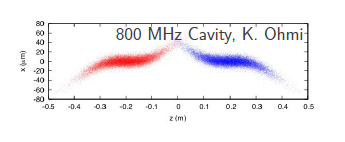 Using 800 MHz RF causes a S-shaped bunch which reduces luminosity hence a 400 MHz compact cavity is desired
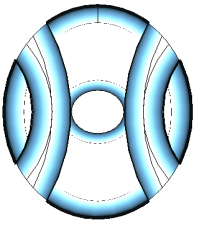 CC Down selection (CC’11)
R. Calaga, Chamonix ‘12
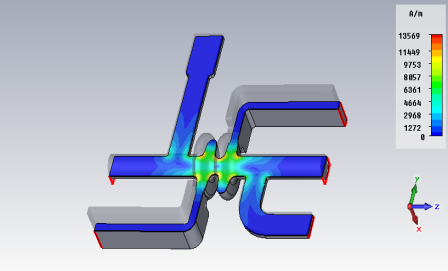 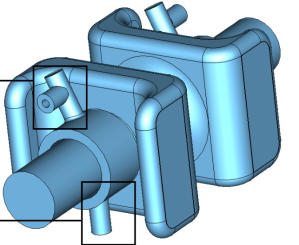 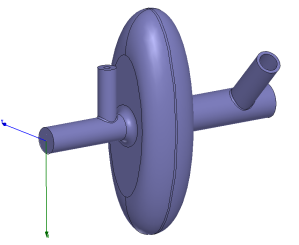 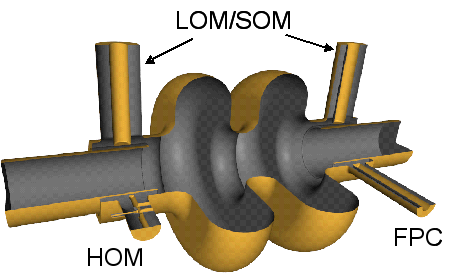 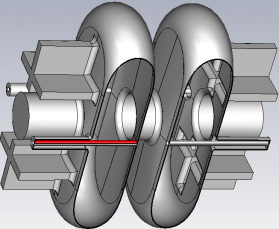 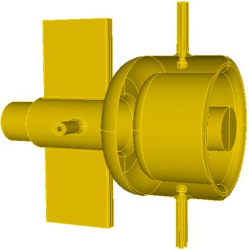 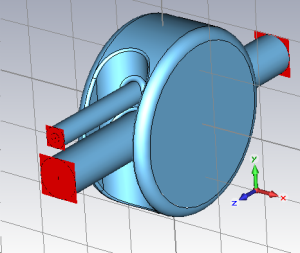 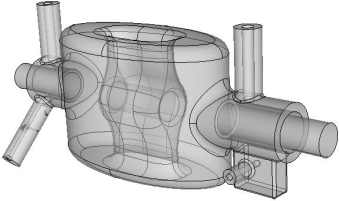 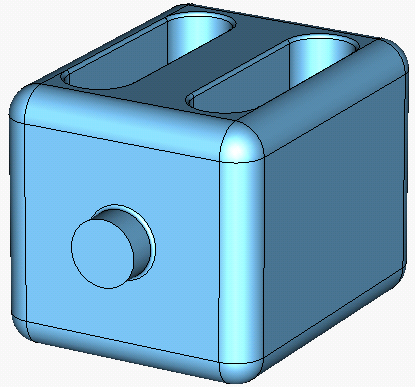 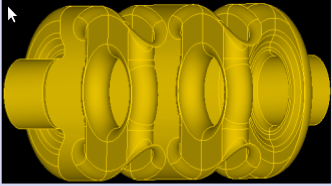 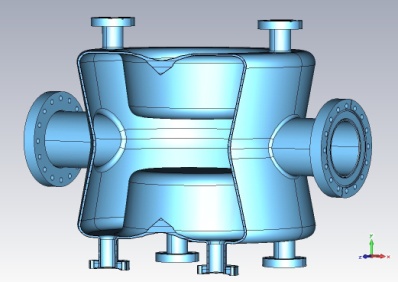 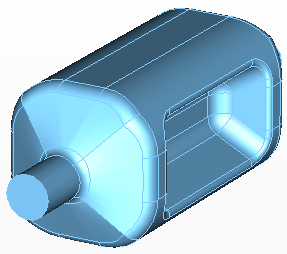 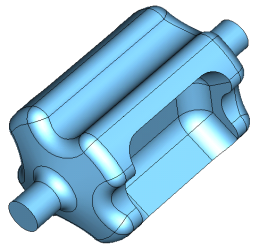 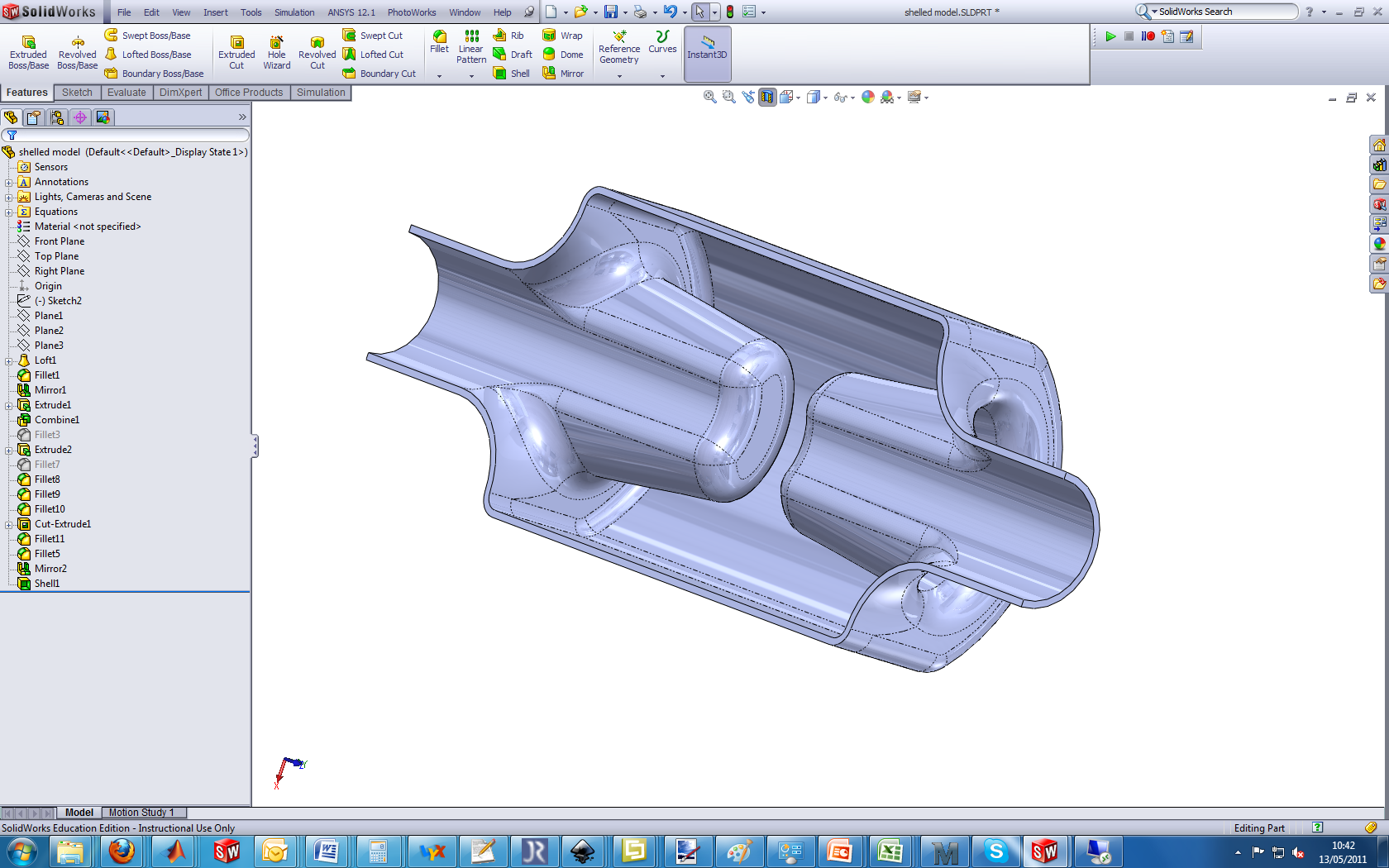 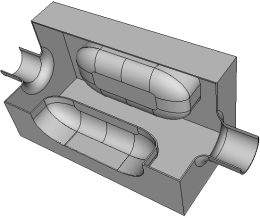 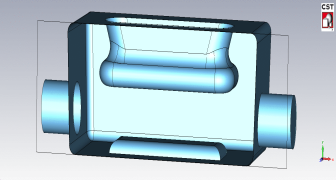 ~4yr of design evolution
Exciting development of new concepts
(BNL, CERN, CI-JLAB, FNAL, KEK, ODU/JLAB, SLAC)
Double l/4 TEM Cavity – BNL
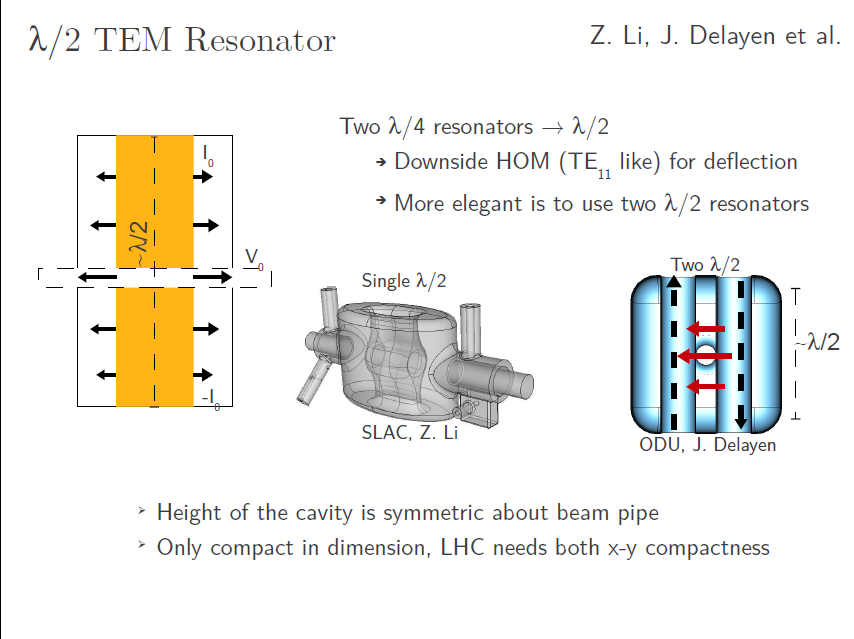 Using two 1/4 wave cavities removes any monopole and quadrupole components from the dipole field.
However it then is only compact in one direction (LHC may need both planes).
Also has another monopole mode nearby.
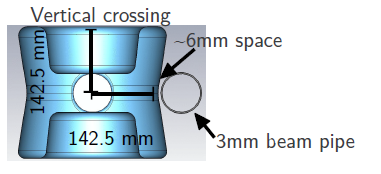 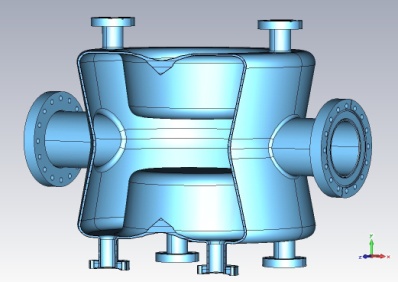 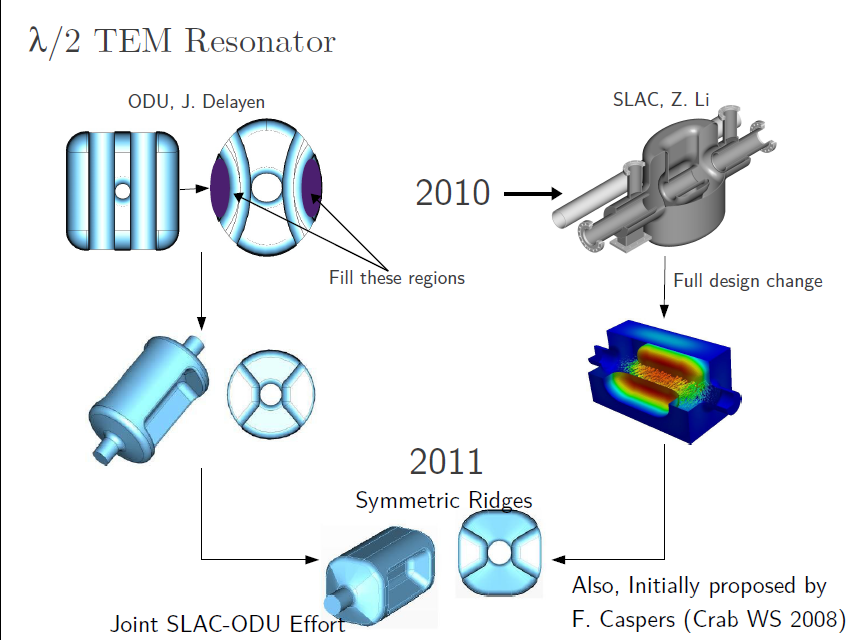 l/2 RF Dipole Crab Cavity
Four rod crab cavity - Lancaster
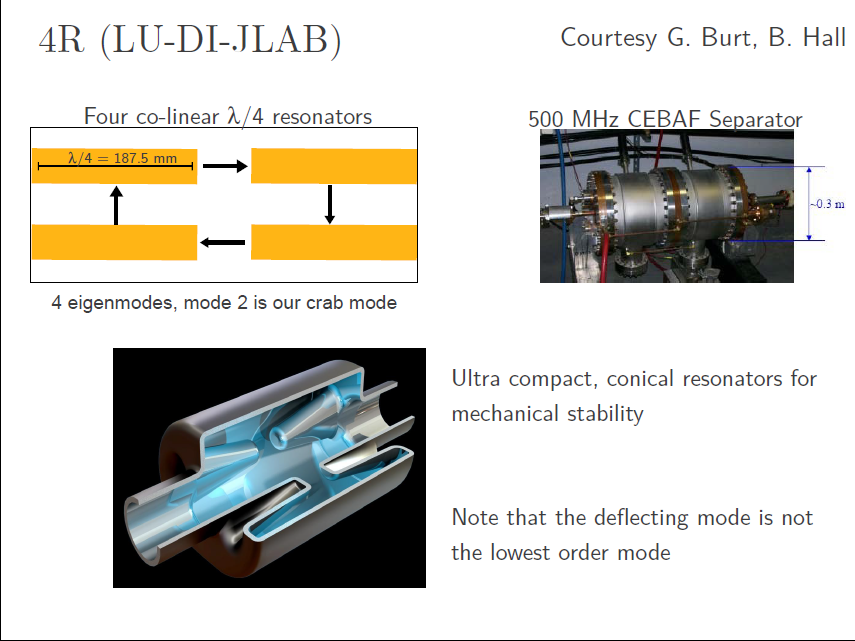 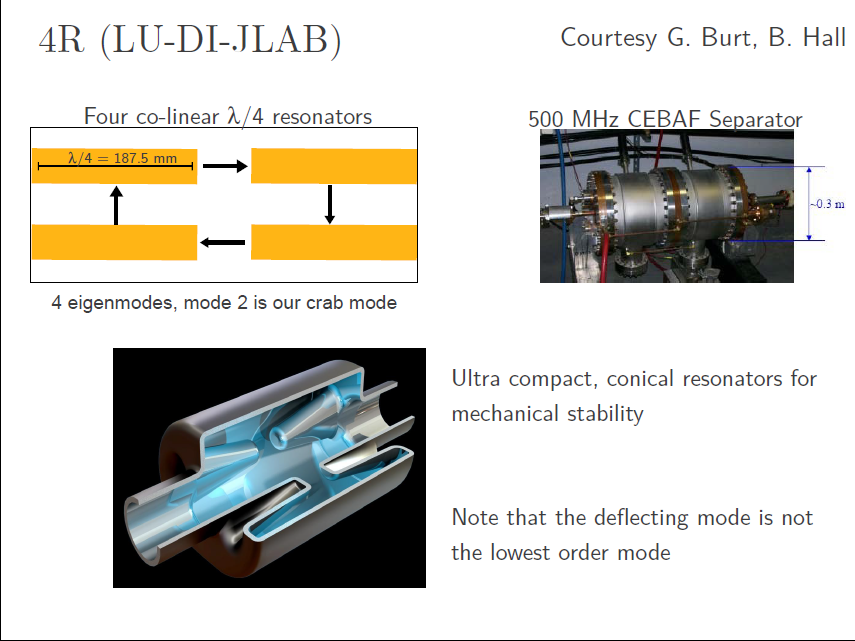 499 MHz CEBAF Separator
To make suitable we increased the separation between the rods and made the rods wider.
Very compact in both planes and has a sparse HOM spectrum.
CEBAF separator cavity is: 
499 MHz,
2-cell, 8 rods 
~λ long
0.3 m diameter,
can produce 600kV deflecting voltage (on crest) with 1.5kW input RF power.
Successful Cold Testings
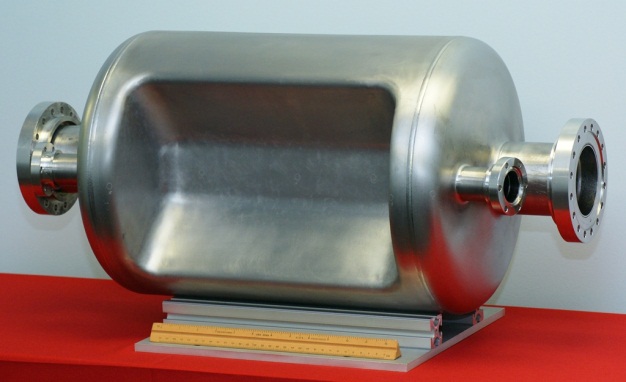 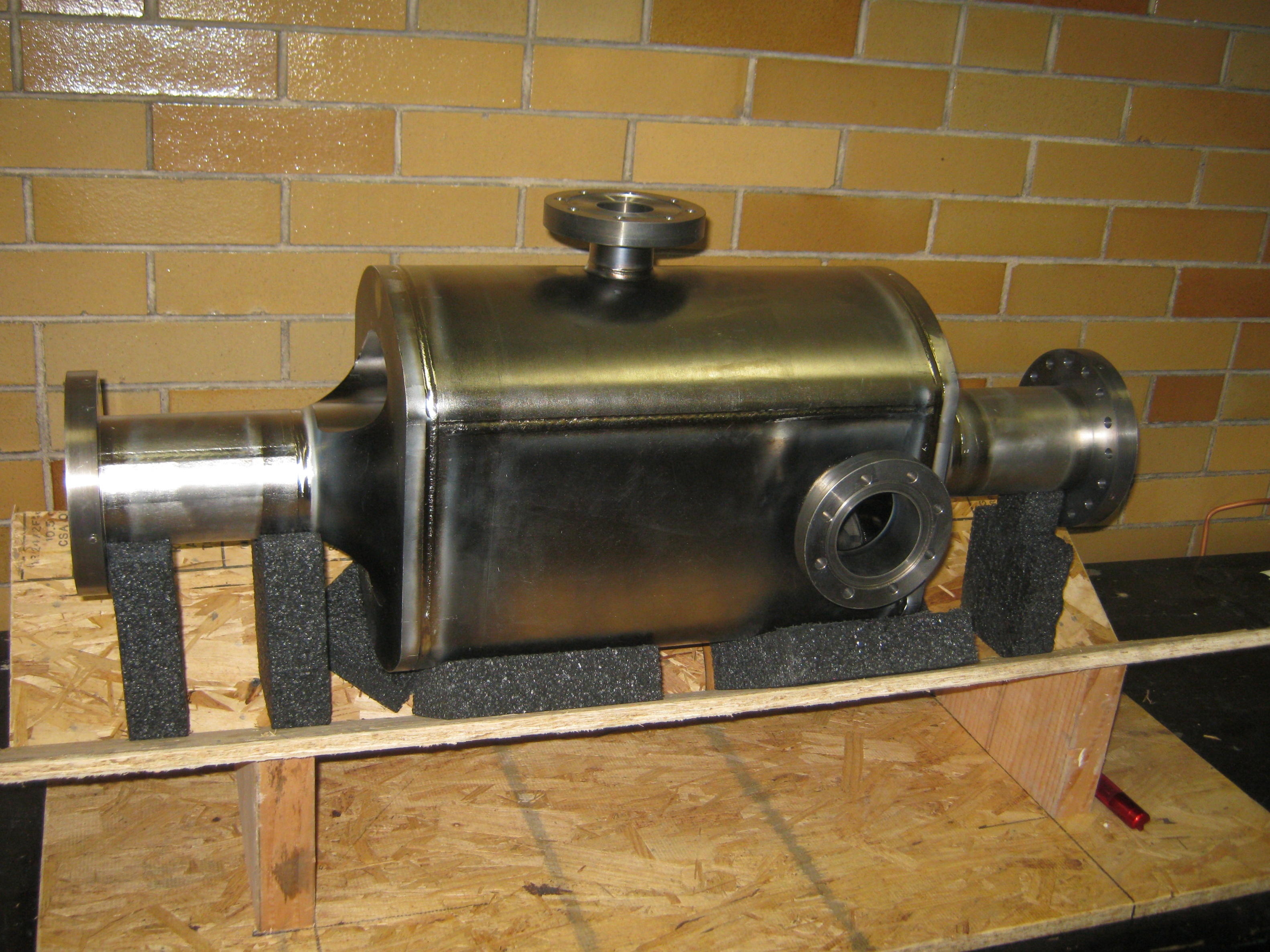 Double Quarter Wave
RF Dipole
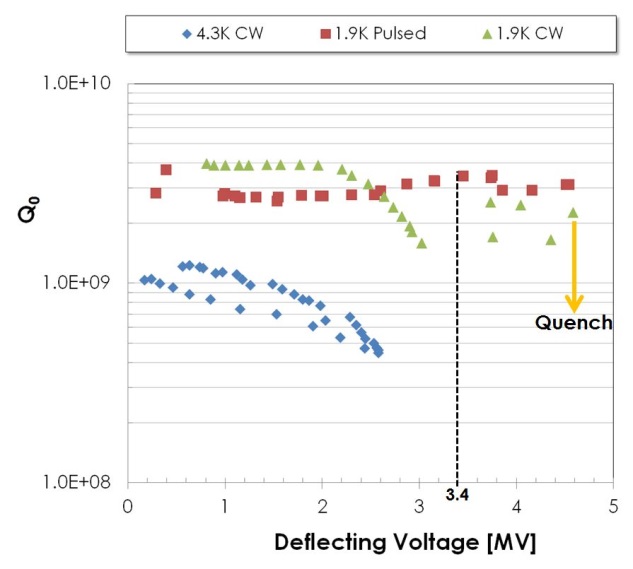 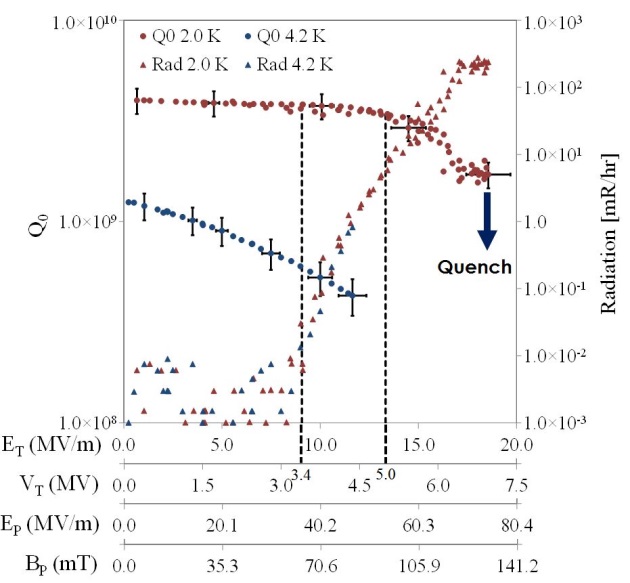 4 Rod
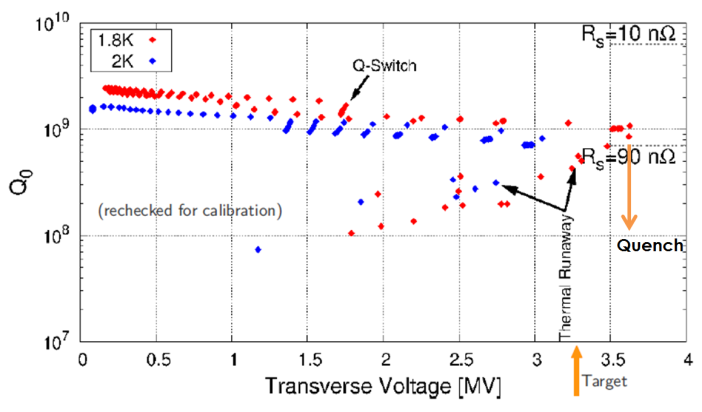 HiLumi-LHC/LARP Crab Cavity System External Review, May 5-6 2014
11
Dressed cavities
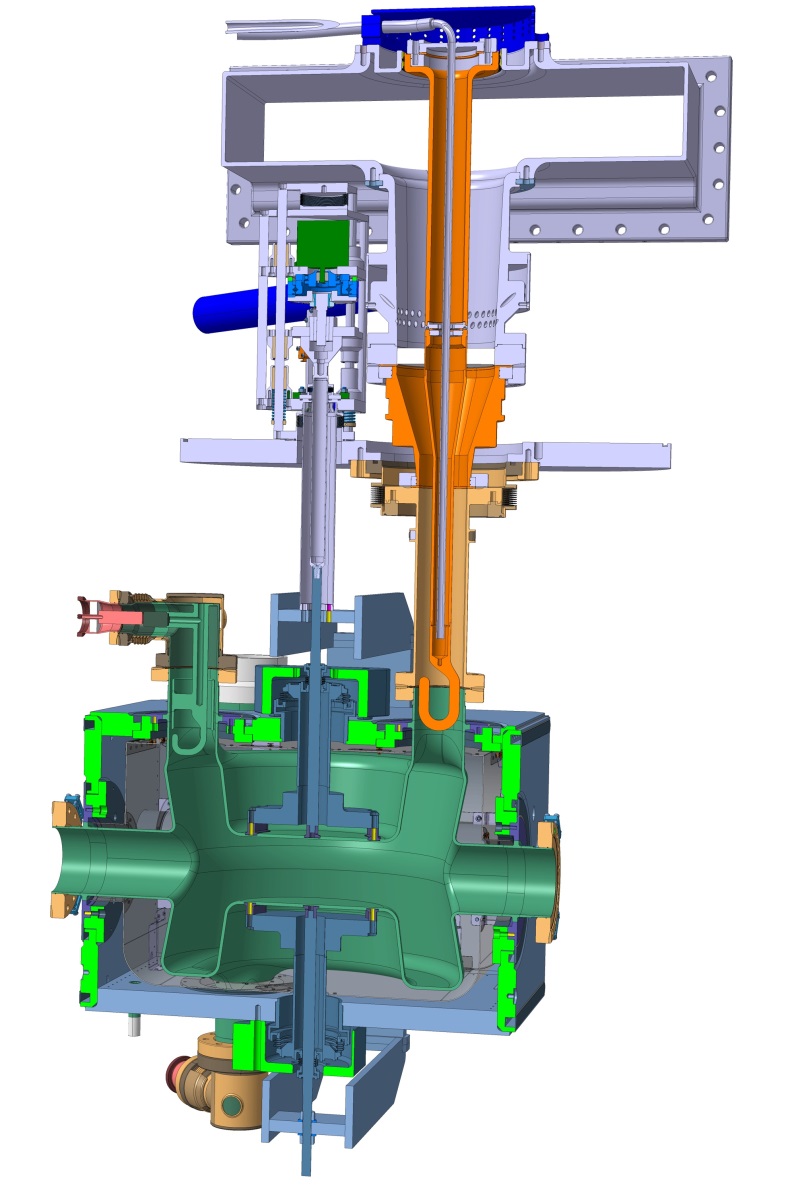 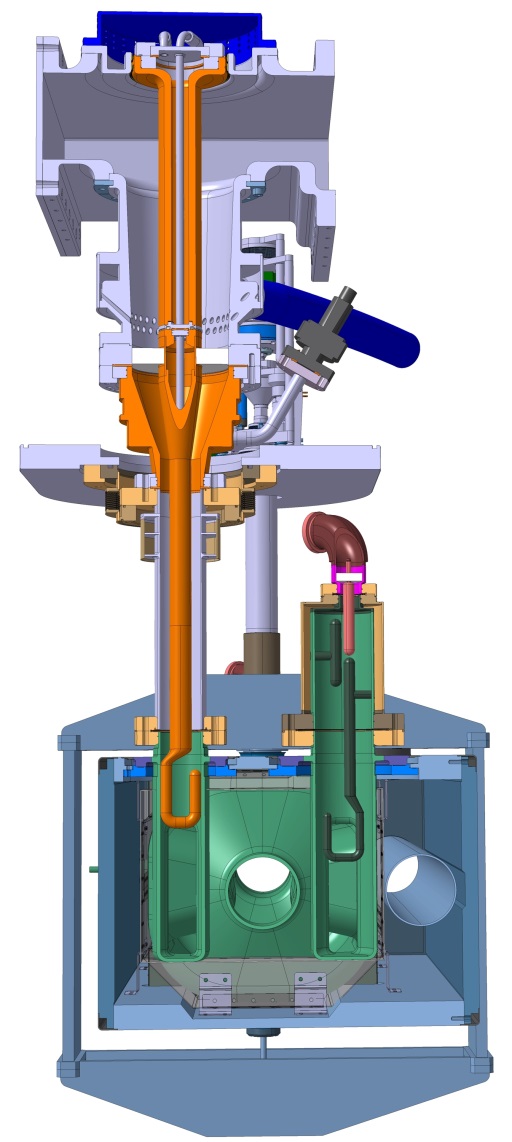 SPS cavities under production by US LARP;Parallel  production line launched at CERN – expected 1st bare cavity in one year from now

FPC production ongoing at CERN

HOM production ongoing at CERN

Helium vessel prototype under tests at CERN

Tuning prototype under tests at CERN

Cold magnetic shields under manufacturing by UK
DQW
RFD
5th Joint HiLumi LHC-LARP Annual Meeting 2015, 27/10/2015
12
HOM Couplers
Three HOM in DQW, two for RFD
RF design done by USLARP & UK
Engineering common effort between UK, USLARP and CERN
Bulk Nb antenna, He-cooled
Coaxial lines evacuate 1 kW/HOM
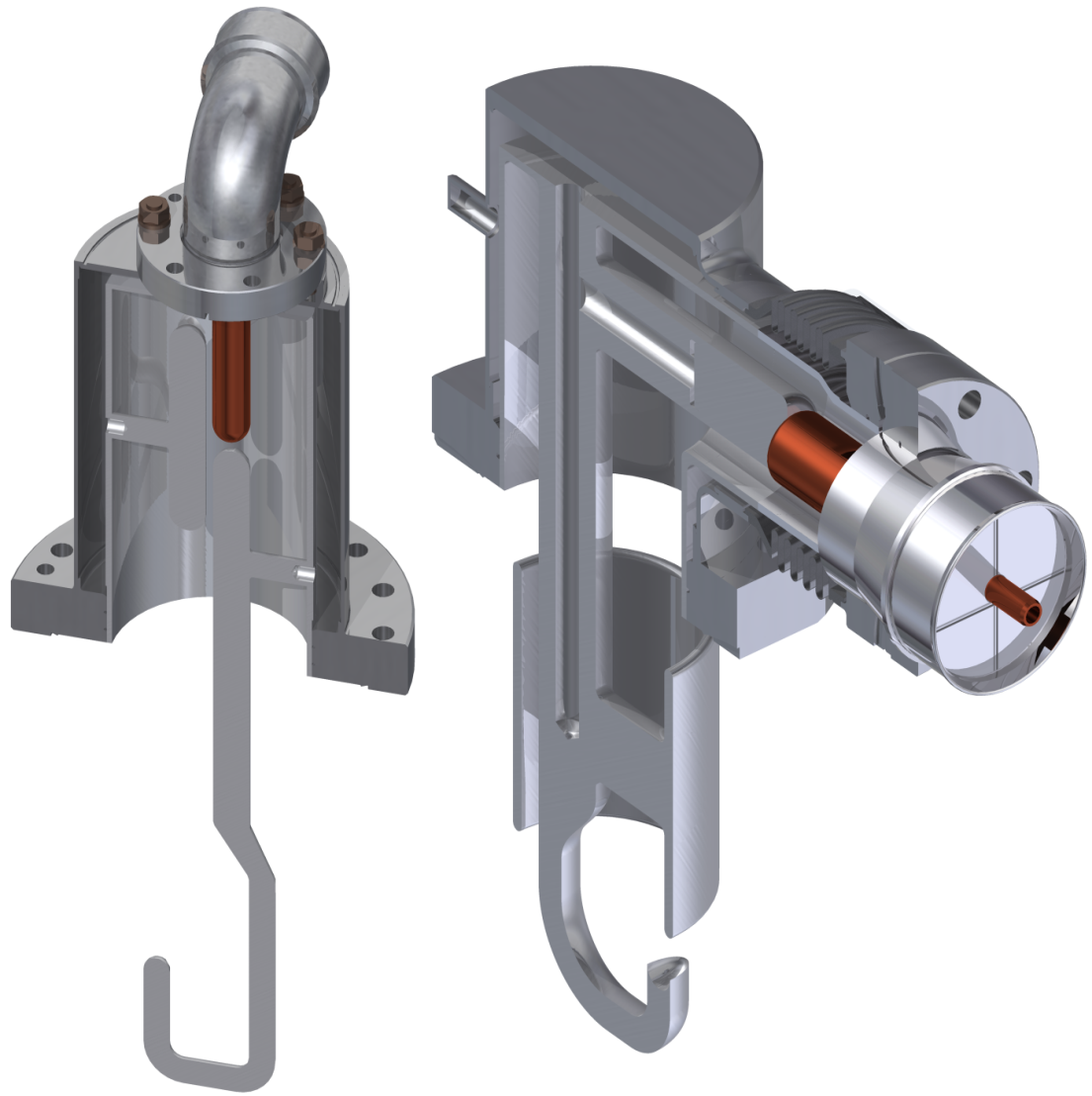 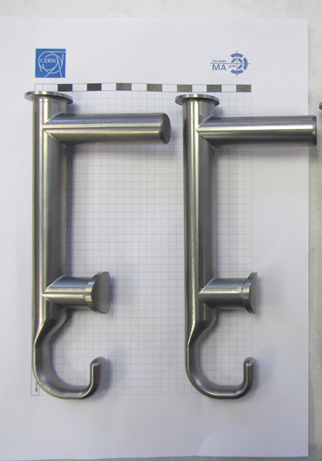 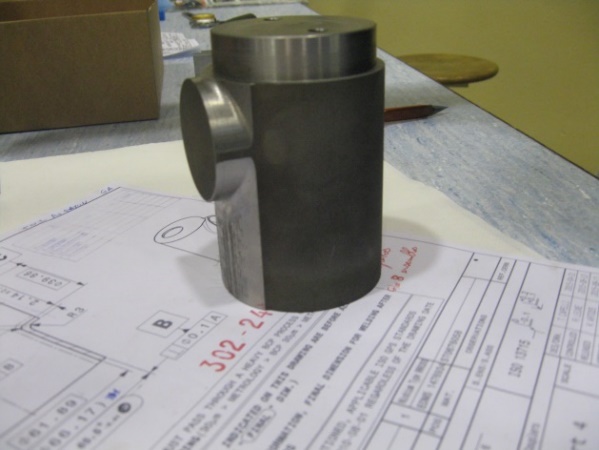 DQW
RFD
5th Joint HiLumi LHC-LARP Annual Meeting 2015, 27/10/2015
13
Helium tank prototype
Deformation of the tank is transferred to the cavity. Estimation (test) of ~1 mm deformation at interface if tank is fully welded.
Design approach: bolted tank with superficial welds for leak tightness
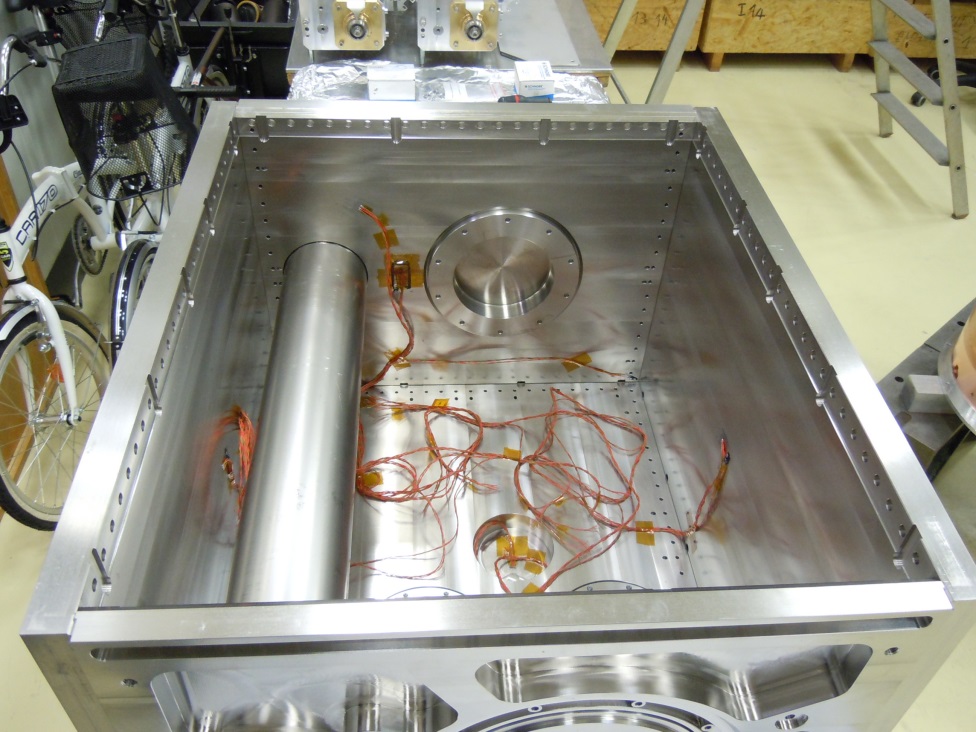 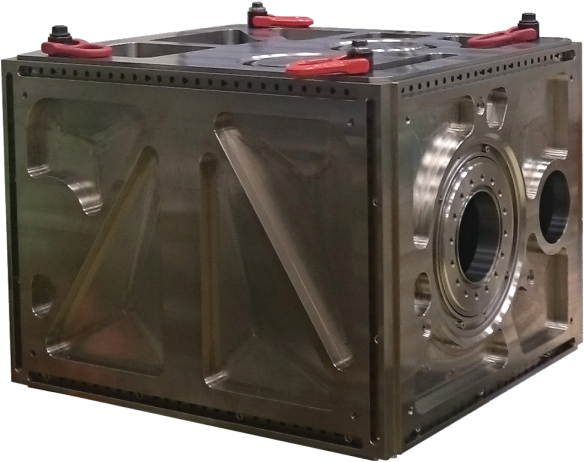 Assembly, welding procedure and main loads under test with a prototype
5th Joint HiLumi LHC-LARP Annual Meeting 2015, 27/10/2015
14
[Speaker Notes: Dividere la slide in 2]
Tuning System
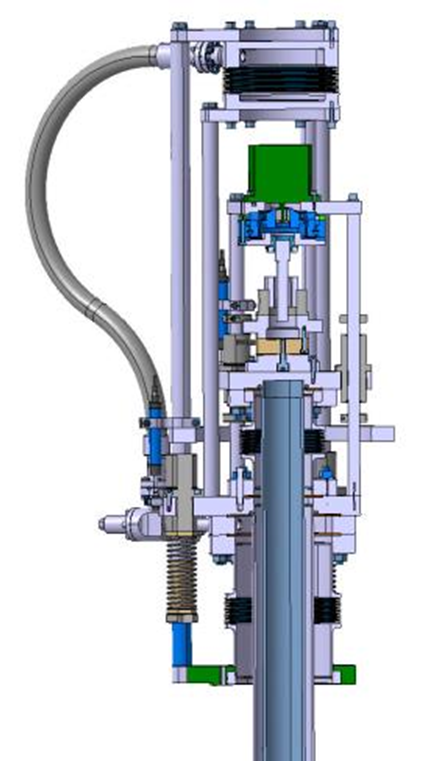 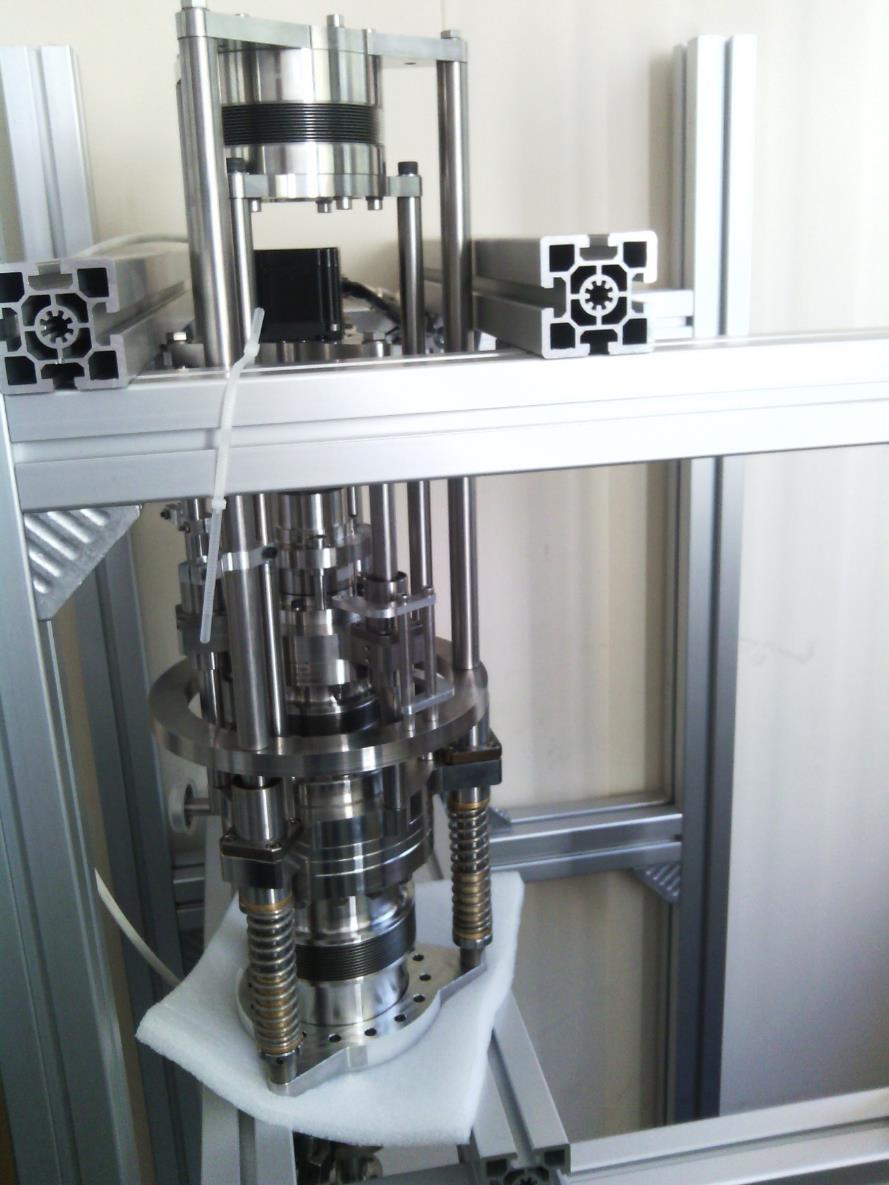 Crab prototype tuner actuator
First tests 0.5 µm precision
5th Joint HiLumi LHC-LARP Annual Meeting 2015, 27/10/2015
15
Cryomodule
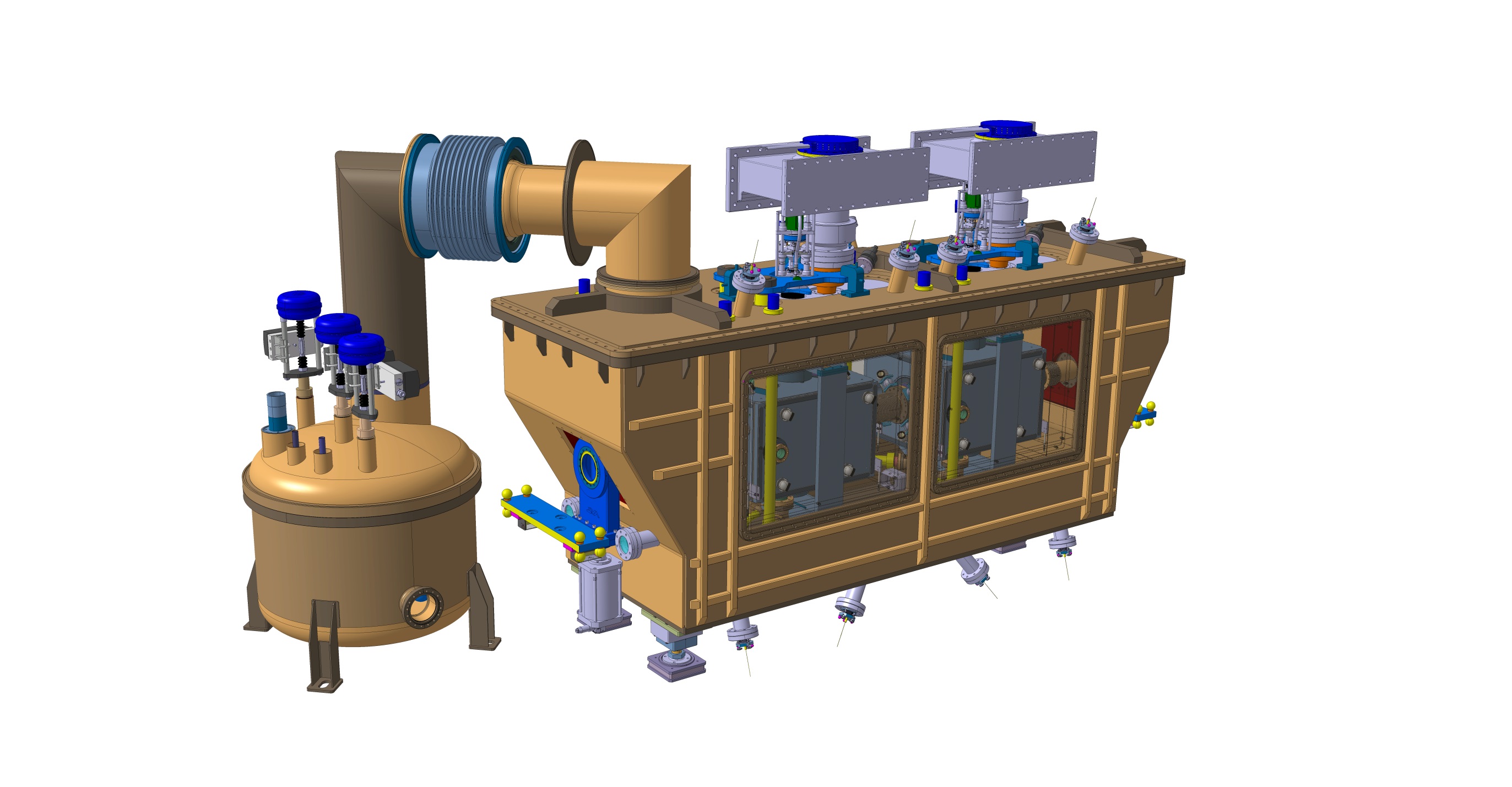 Double Quarter Wave
5th Joint HiLumi LHC-LARP Annual Meeting 2015, 27/10/2015
16
[Speaker Notes: Design per SPS, lo stesso concetto da tenere per LHC. DQW: vertical kick]
HL-LHC Crab Cryomodule
Design of both cryomodule types well advanced; Review at CERN on 10-11 Nov. 
Common effort between CERN, UK and US-LARP
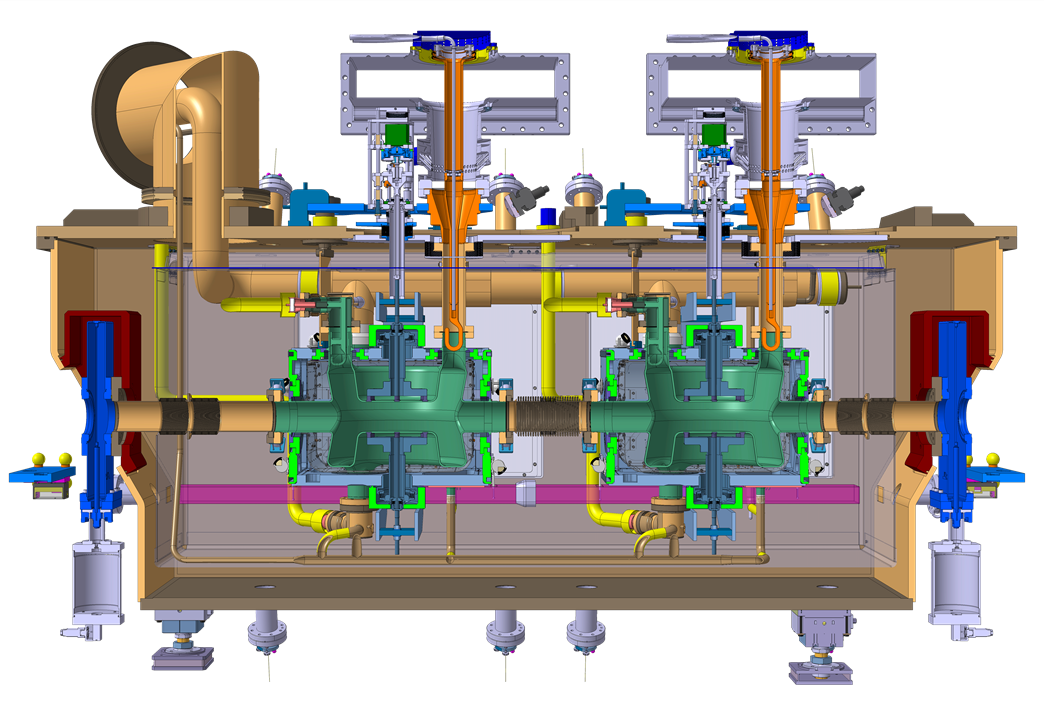 Double Quarter Wave
He supply
Vacuum tank
HOM
FPC
Thermal screen with MLI
Warm magnetic screen
Cold-warm transitions
Cold magnetic screen
He vessel
Bare cavity
Tuner
5th Joint HiLumi LHC-LARP Annual Meeting 2015, 27/10/2015
17
[Speaker Notes: Design per SPS, lo stesso concetto da tenere per LHC. DQW: vertical kick]
Cold magnetic shields design by UK
Magnetic Shielding
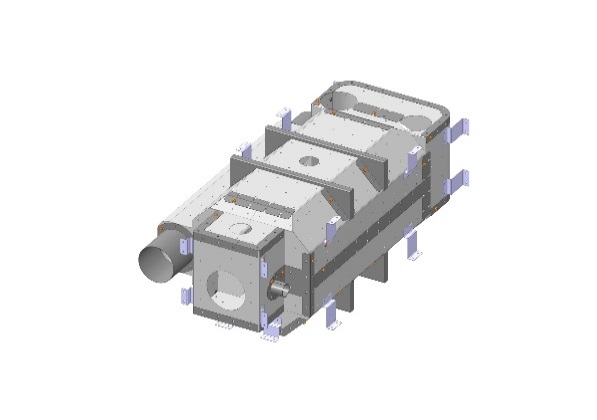 RFD
DQW
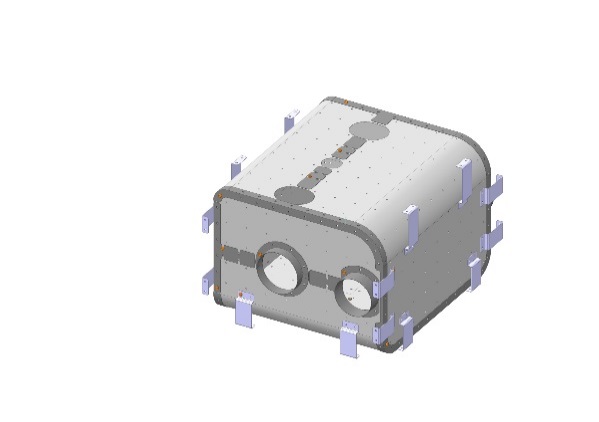 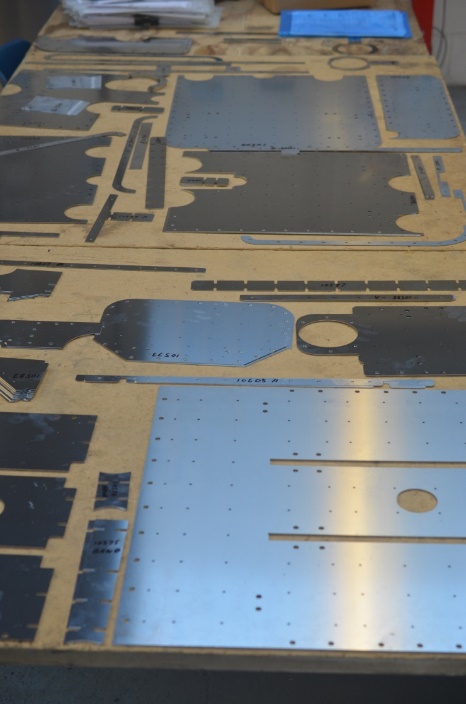 Magnetic field for external 200 mT
Maximum acceptable magnetic field on the cavity: 1 mT
The external screen, in mu-metal, is not enough to shield the cavities
One additional cold screen added per each cavity (Aperam Cryophy)
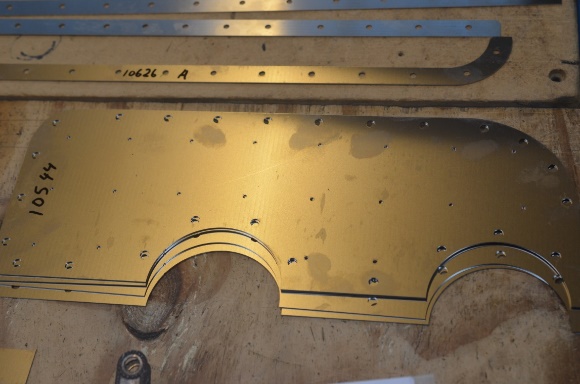 18
Blade stiffners
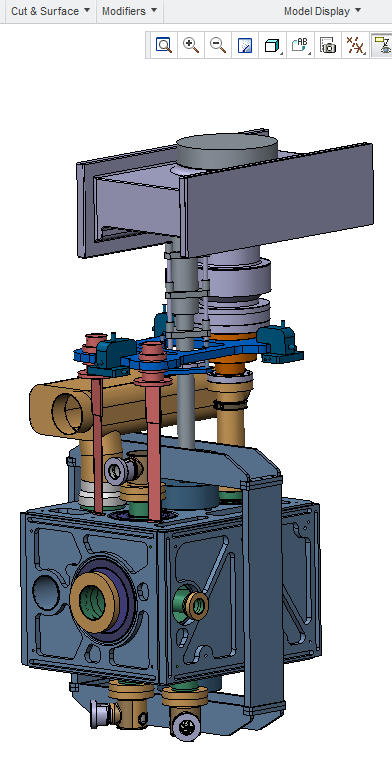 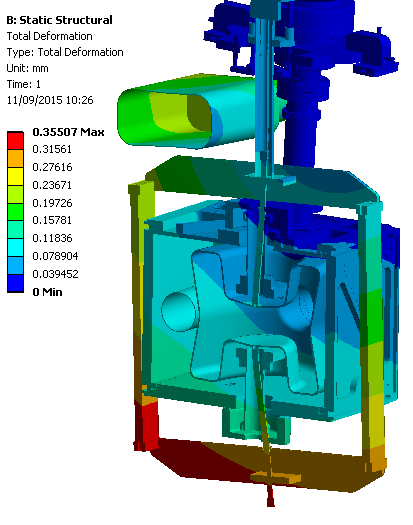 Blade stiffners were added to the cavity to provide additional structural support and push the lowest microphonic frequency above 20 Hz.
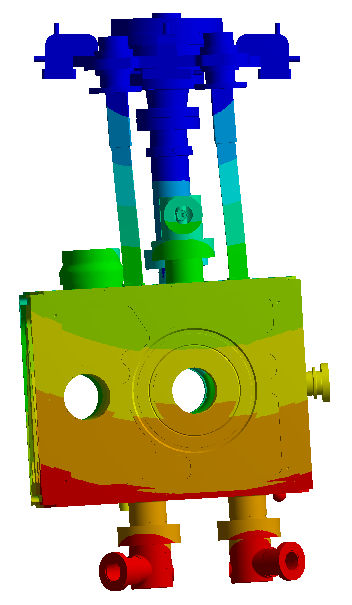 Thermal shield overview
Flexures optimised for maximum stiffness at 1W heat leak – 2mm thick x 40mm chosen
Flexure mounts arranged such that they create a fixed point at the centre of the shield.
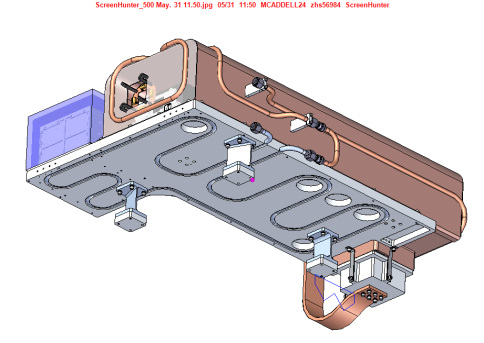 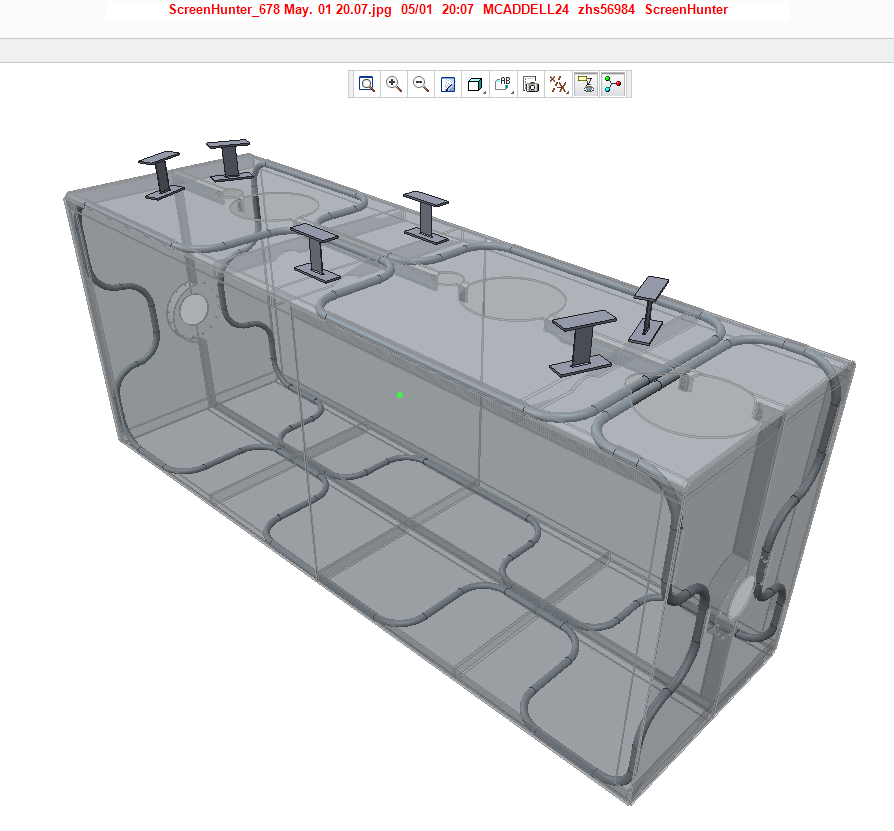 Ref: Thomas Jones SPICE thermal test design
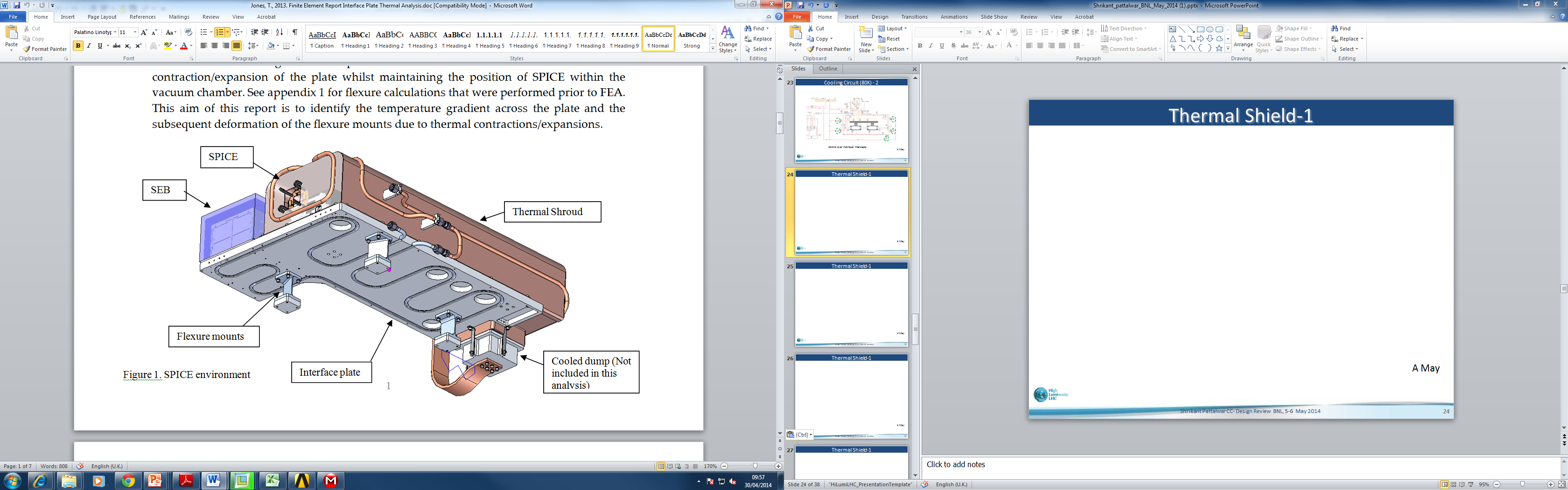 Aluminium alloy tubing
Thermal shield “Window frame”
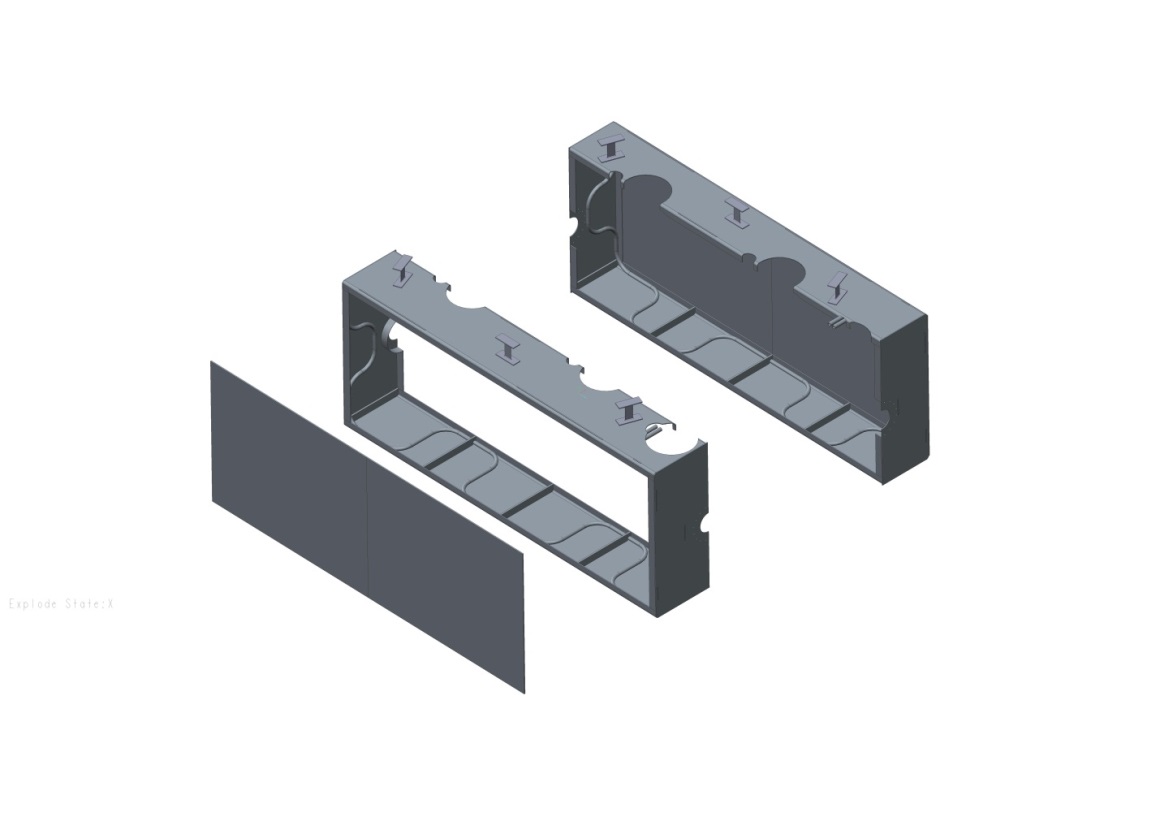 1050 Aluminium shield
Removable side panels (fitted during initial assembly
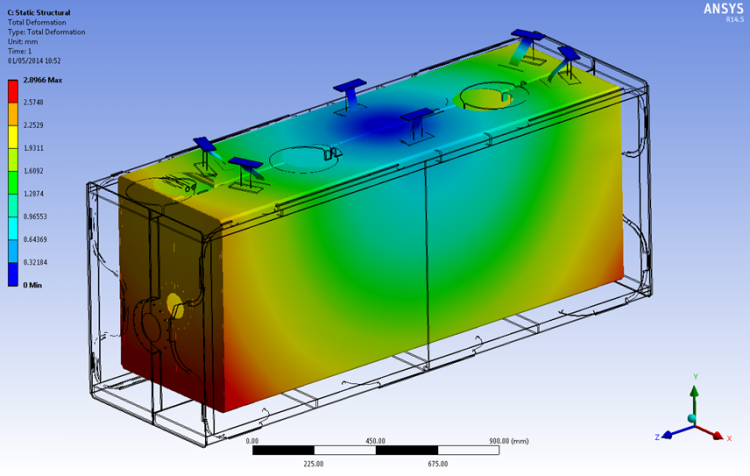 Work performed by Manchester University undergraduate-  Andy May
20
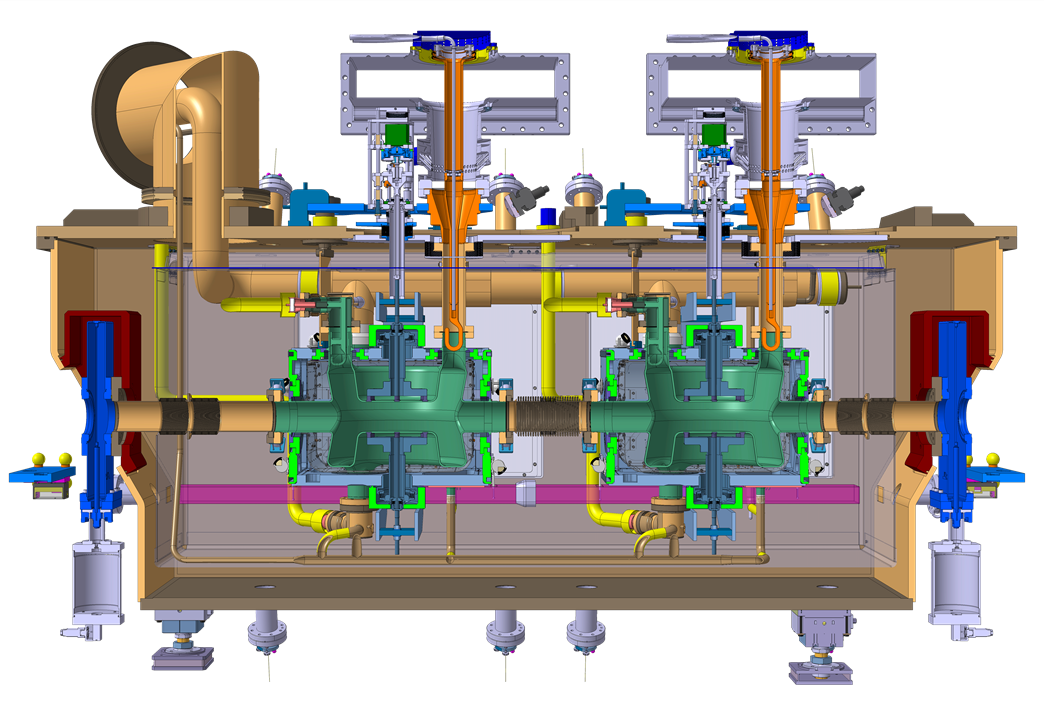 Cryomodules
Double Quarter Wave, Vertical Deflection (ATLAS)
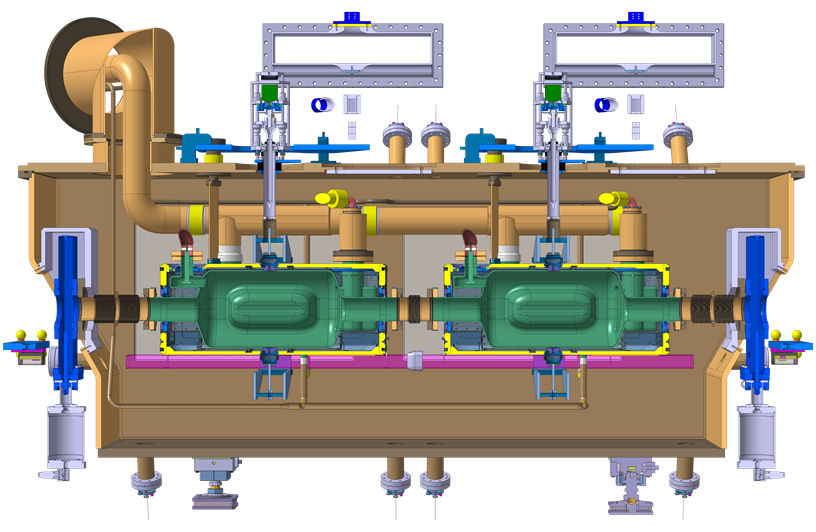 RF Dipole, 
Horizontal Deflection (CMS)
5th Joint HiLumi LHC-LARP Annual Meeting 2015, 27/10/2015
21
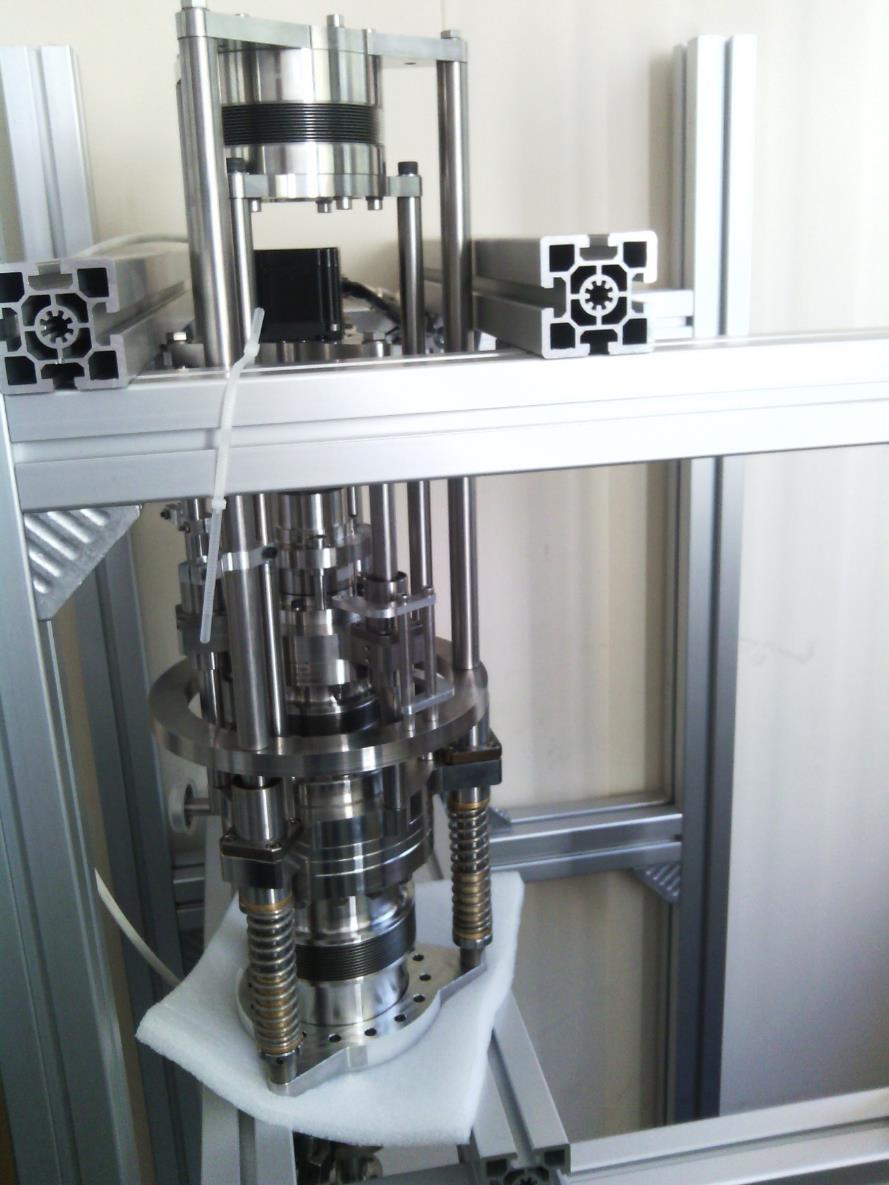 Tuner
Hardware
FPC
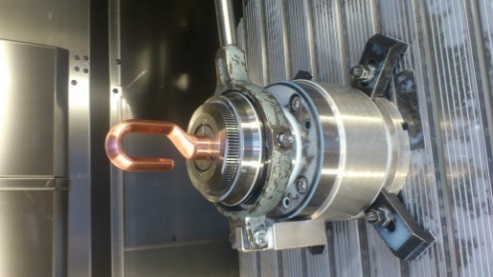 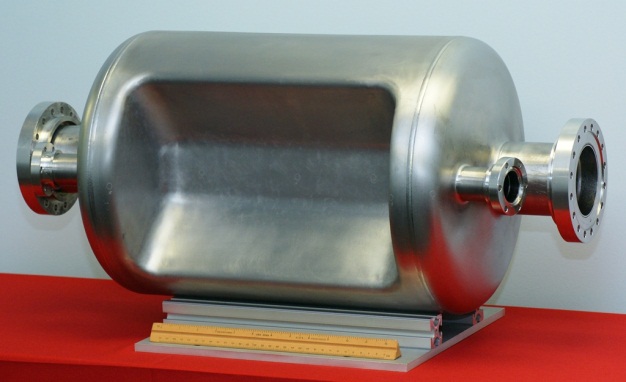 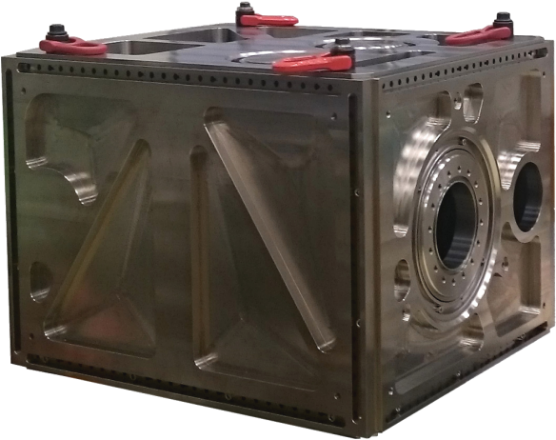 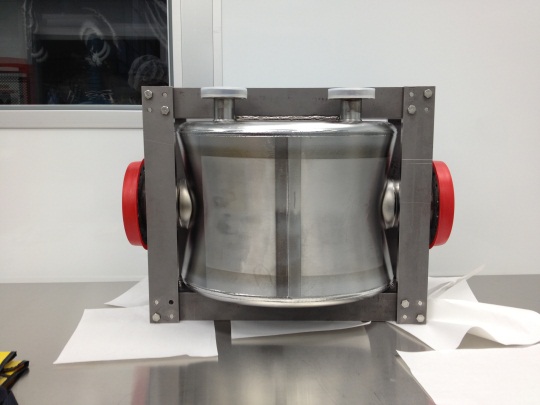 RF Dipole
LHe vessel
DQW
B shielding
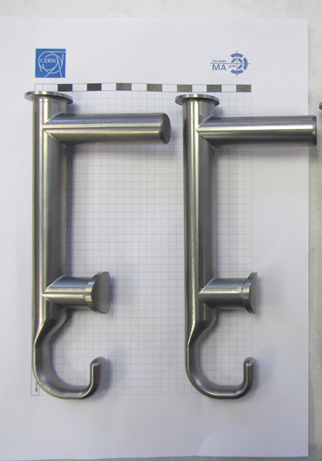 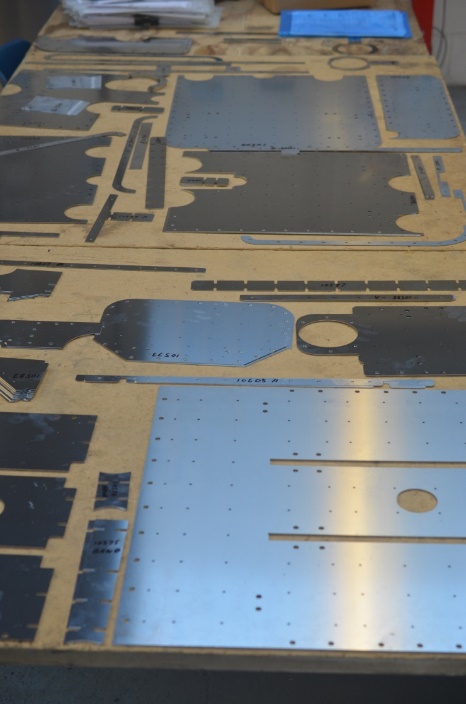 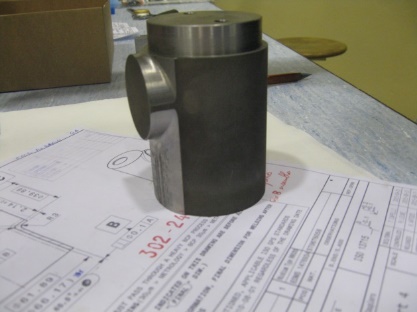 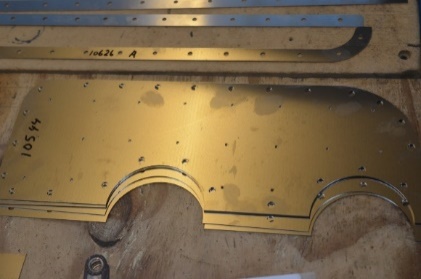 HOM coupler